Welcome to GrifFin's Rising 6th grade Parent Night…
   we’re SO glad you’re here!
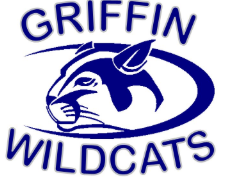 Griffin Middle SchoolAdministrative Team
Counselors:
Ms. Stella Mejia, 6th Grade         
Ms. Cheryl McFadden, 7th Grade 
Dr. Julia Richardson, 8th Grade	
Mr. William “Brady” McCaffrey – all students

Support Personnel:
School Secretary – Mrs. Shannon Campbell
Attendance Clerk – Maria Galvez-Munoz
Registrar – Mrs. Tomeca Secrease-Brown
Key Support Team Members
AND OUR FABULOUS TEACHERS and support personnel here tonight.
We choose the very best 6th teachers to help our students transition to Middle School, and we can’t wait for you to meet them tonight!!!!

We hope you feel a big, warm welcome to Griffin. 
THANKS for all you do to support our district, our community, and our school!
We are excited about the Class of 2030 of Griffin Wildcats
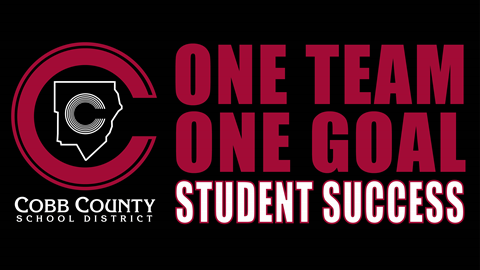 Griffin’s  Mission and Vision
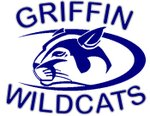 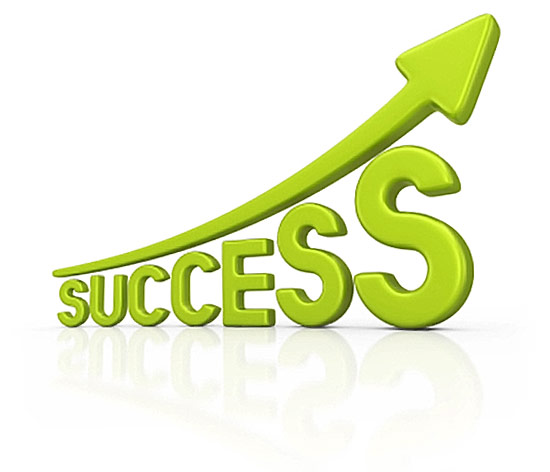 BE GREAT…BE GRIFFIN…PBIS SCHOOL-WIDEEXPECTATIONS:BE HEREBE READYBE RESPECTFUL
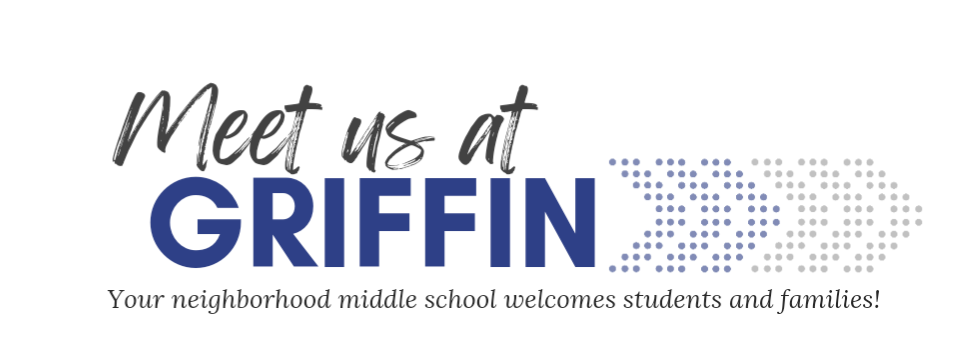 [Speaker Notes: Hello!  It’s wonderful to see so many familiar faces in the room!  My name is Amy Stafford and I have two boys here at Griffin, one in 6th and one in 8th.  So, I was just where you are last year with my youngest, and this year we had the fun of applying for all the incredible Magnet High School Programs available to us through Cobb County Schools.]
Griffin PTSA
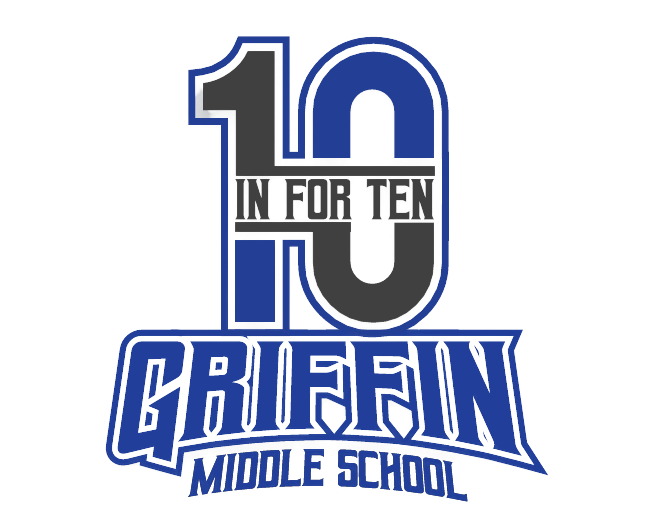 Our school will THRIVE with your help!
[Speaker Notes: We want to welcome you to Griffin, on behalf of our school’s PTSA. You may be wondering… why is there an S in the PTA?  It’s for our STUDENTS!  Middle school is different than elementary school, and our students get to be a part of what happens here at Griffin.  They get to weigh in on things like what they’d like to have at their grade level socials, put in DJ song requests.  One thing that is NOT different than elementary school is that our school still needs US…the parents!  
At Griffin, the PTSA is asking family to “Go In for Ten.” You’ll hear more about that when we start our next school year.  But, I can tell you that our goal for last year was to have more parent involvement than ever before and we were thrilled to meet that goal!  Our kids can feel it, our teachers can definitely feel it, and we are really excited to keep this momentum going next year.]
Grab a flyer!
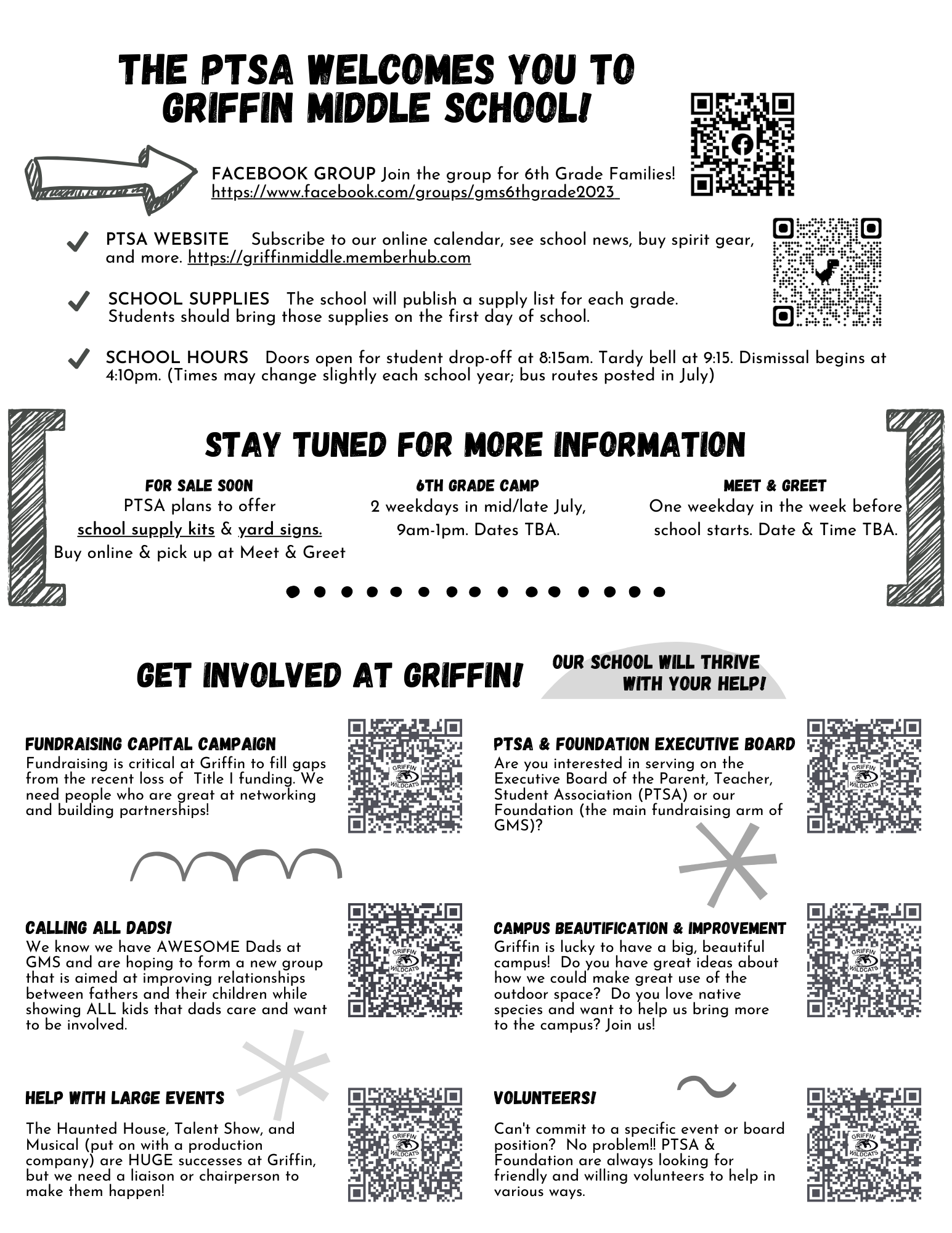 What to expect between now & the first day of school.

Links to sign up to volunteer for PTSA & Foundation.
[Speaker Notes: Hopefully, you’ve already got one of these flyers in your hand.  As a Parent, one of the most important things for me is to feel like I know what’s going on here at Griffin.  Communication is VITAL.  And, not sure about you, but I’m not getting a whole lot of information from my teen boys.  So… the PTSA made that our other major goal last year… to increase the communication as much as we could to help every member of the Griffin Community feel up-to-date on what’s going on.  I just want to highlight a few ways we did that:  1st, we started partnering with the School to put out an incredibly thorough and informative weekly newsletter that comes out each Friday night via CTLS.  Our communications chair, Liz Li spends hours each week making sure that newsletter has everything you need to know!  So, be sure to watch for that.  2nd, we started FB groups for each grade level.  Many of you have already found our Rising 6th Grade FB page, but if you haven’t… just scan the QR code on that flyer.  3rd, we wanted to make sure that EVERYONE here is invited and encouraged to get involved.  And, to make it even easier for you to get involved in the kind of things you enjoy… we’ve given you six categories of ways to help.  Simply scan the QR code, fill out the contact information on the page it takes you to, and we’ll get back to you about how you can help with that area!  Specifically, a big call for DADS!!!  I see Many Dad’s Club Dads that were instrumental in Dad’s Club at the elementary level… and we’re hoping you’ll step up and get involved BIG TIME here at Griffin.  You won’t need to go to classrooms to read stories anymore, but we think we have some ideas for how you can make a HUGE impact here.]
activities!
Soccer
Art
Yearbook
STEAM
Beta Club
Girls Empowerment
Peer Helpers
Unified Club
Inclusivity Club
Disc Golf
Comic Book & Manga
Reading Bowl
Future Business LeadersFamily, Career & Community Leaders
Cobb Student Leadership Academy
School
Sponsored
[Speaker Notes: Think back to your middle school years.  It was a time when you grew in your independence, started to figure out your own interests, and develop deeper friendships.  Here at Griffin, there are a ton of opportunities for kids to get involved in activities they enjoy. Griffin has dozens of clubs that meet in the mornings before school, or in the afternoon after dismissal. School-sponsored clubs are open to all students. Most of them are free, but some clubs ask members to pay a small amount for dues.]
activities!
PTSA SponsoredEnrichment Clubs
Jr. Spartan Sports
Griffin, Campbell & Pearson MS
Football
Swim & Dive
Baseball
Chess
Robotics & Coding
*More to come next year!
Wrestling
Basketball
Cheer
[Speaker Notes: We also have Enrichment Clubs. These are new this year and sponsored by the PTSA, and students need to register to attend. Since this was our first semester adding these enrichment clubs, we started with two.  But, our plan is to add more beginning in the Fall.  And, then there are the Junior Spartans Sports Teams. These are tied to the Campbell High School varsity teams, and they are open to kids at Griffin, Campbell, and Pearson middle schools.]
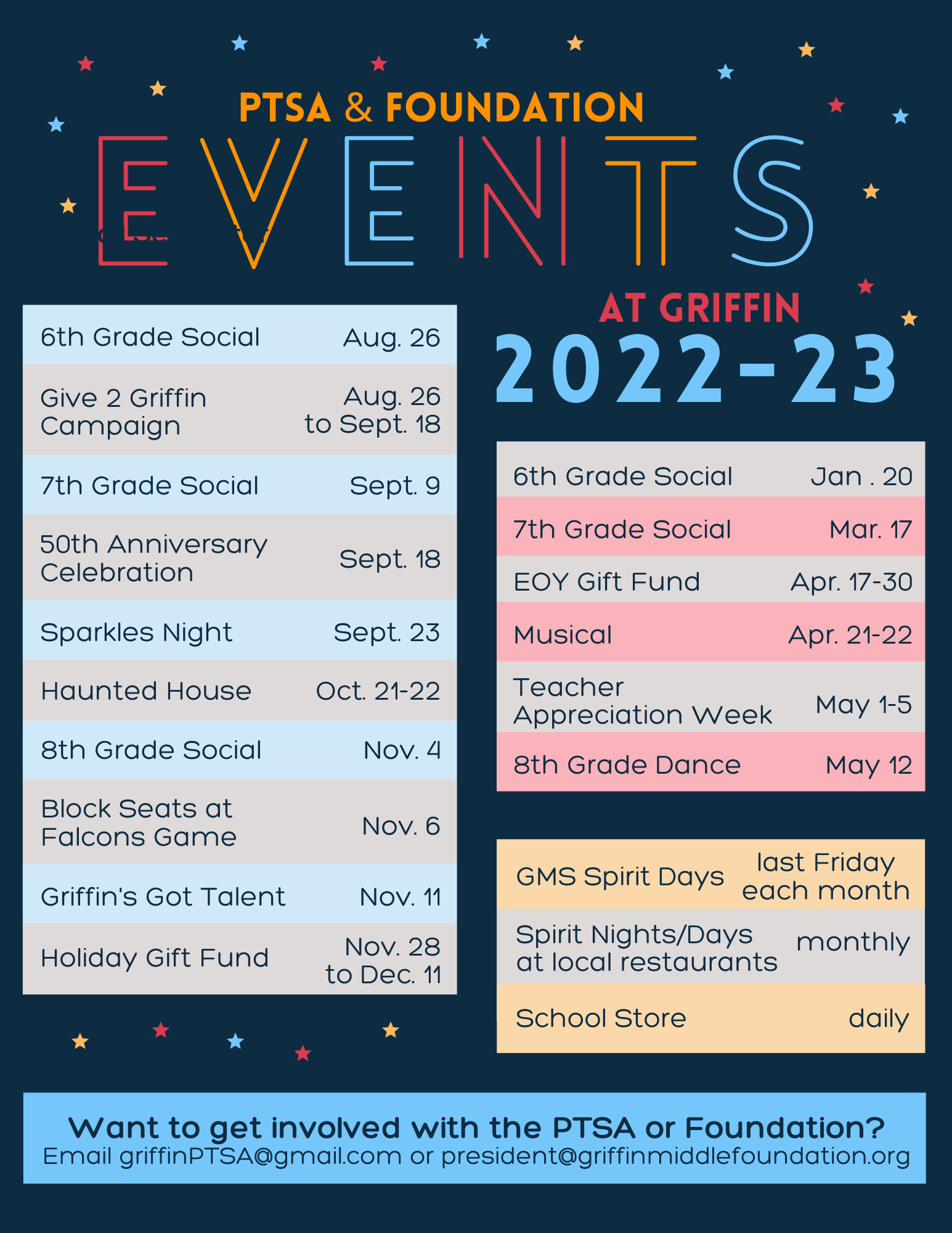 How to Keep Up?
Posts on Facebook & Instagram
Facebook groups for each grade - join now! (QR code on flyer)
Weekly Newsletter sent by CTLS
Online calendar – subscribe now!
PTSA website (QR code on flyer)
[Speaker Notes: Finally, the PTSA and Foundation host a ton of events throughout the year. PTSA has socials for each grade level, plus the Talent Show and Musical. And Foundation hosts their annual Haunted House. So How can you keep up with all of these events? Here you go!]
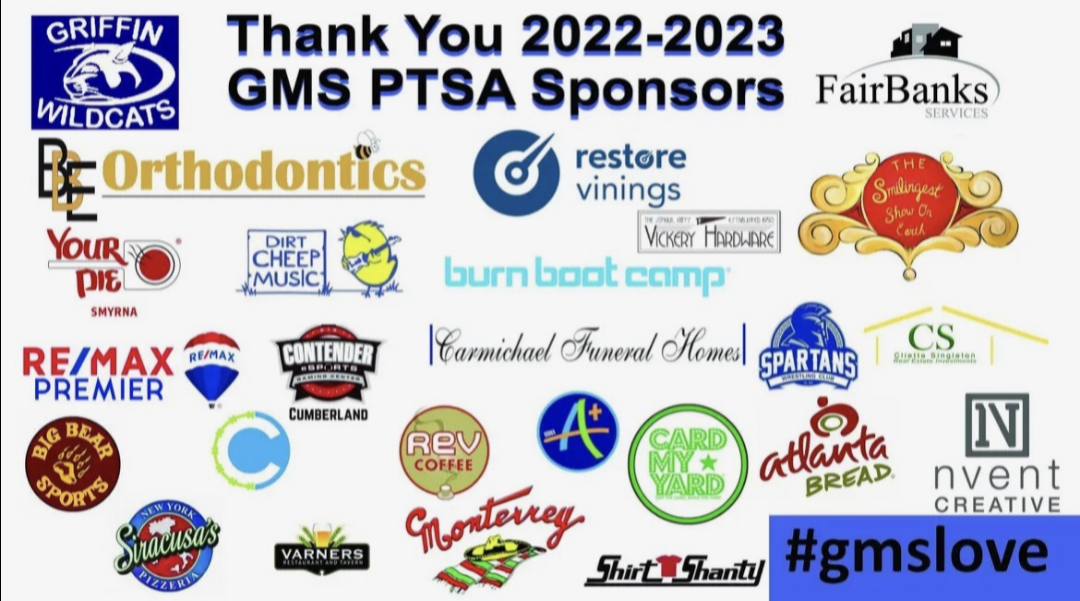 We are a neighborhood school that is supported by local businesses!
New sponsors are always welcome.
[Speaker Notes: We’d love to ask you to join us in frequenting these awesome local businesses that support our school.  AND… if you know any businesses, or maybe even your own business, that might like to sponsor our school, please feel free to see any of us at the PTSA table tonight for more information!]
2023-24 executive Board Members:
President - Trudi Salowitz

Vice President - Nicole Adams

Treasure -Eboni Lewis

Secretary - Ashaki Whatley

Haunted House Producer - 
Member at Large:
Christina Million

Social Media - 
Sponsorship
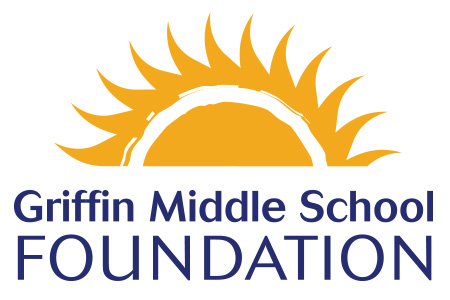 Mission & Purpose
2022 – 2023 Accomplishments
Give 2 Griffin Annual Fund Campaign
  
  Monthly Spirit Nights
Purchased many items requested by teachers via classroom grants which benefit ALL students as well as campus enhancements
Will award Barbara Quarles STEAM Scholarship to GMS alumni

Present the Legacy Award (chromebook) to 2 8th grade students annually
2022-23 Fundraising
The Foundation executes its mission to raise funds for the school in four ways:
Lots of opportunities to be involved in the Foundation
We have some spots open for the 2023-24 school year on our Foundation Executive Board.

Please pick up a brochure at the Foundation table and let us know if you are interested in being involved in the Foundation.
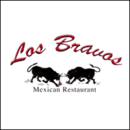 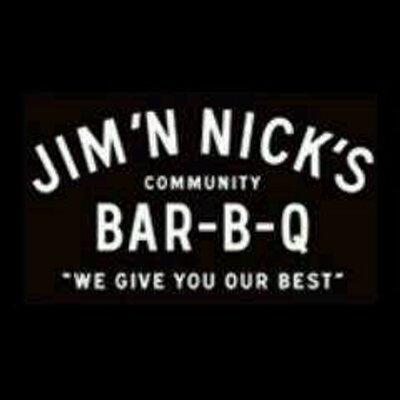 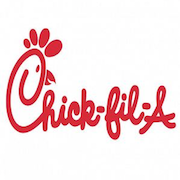 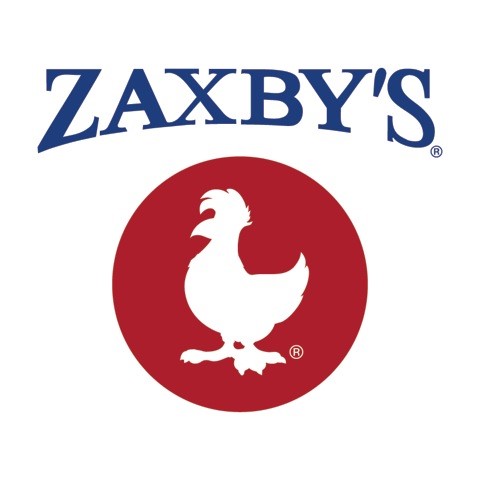 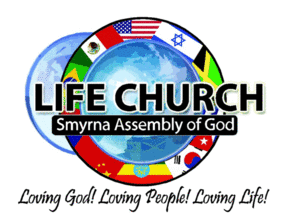 KING SPRINGS BAPTIST CHURCH
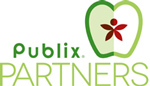 Nothing Bundt Cakes
Highlights of Griffin
Lots of ways for your student and you to be involved

Performing Arts/Visual Arts/ Talent Shows, Musical, A Night of the arts

Academically – we have many students who are accepted into CCSD Magnet schools and Cobb Informational Technology Academy (CITA)

Literacy Week, Hispanic Heritage Month, Black History Month

Many spirit weeks throughout the year, academic field trips, and We were awarded one of the healthiest middle schools in the state and nation
Supports Available To Students – school counseling
3 grade level and 1 special projects
Academic, college/career, social/emotional
3 delivery methods
Classroom, small groups, individual 
6th Grade
Peer relationships, self-regulation, interest inventory 
Introduce to Naviance 
Academics- 7 different teachers, class and homework expectations
How To Prepare For Middle School
Academics: 7 different teachers, class and homework expectations, Organization, time management 

Personal:  social media, peer relationships, dress code. 

Additional tips: stay involved (parentvue), Hygiene, Teachers extra help sessions, student laptops

Weekly Lessons: school wide delivery in homeroom

Homeroom meets every day
Connections Classes
Band
Chorus
Orchestra
Technology
Business
Art 
Family & Consumer Science (FACS)
Physical Education 
Health
Reading Connections
Math Connections
Advanced Content in Middle School
For 6th grade, offered in Reading, Social Studies, Science, Math, and Language Arts
Placement is determined by a placement matrix (found on the website)
5th grade IOWA, Milestones, RI/MI, academic grades, and prior AC placement are components of the matrix
Continuation criteria to remain in AC
Our Weekly Griffin Wildcat Newsletter
Sent out Friday at 5 PM
Main way for us to communicate
Griffin Website
CTLS Parent
Also check us out on twitter 
@GMS_ Wildcats
@DrLoraleeHill
[Speaker Notes: Hill]
WE Want you to feel welcome and be involved…
Open Door Policy
GSPN Live (Virtual)  once a month on Mondays (8:00 – 8:45 AM OR 5:00 – 5:45 PM)
School Tours with the Principal –  offered once a month on Mondays 10:00 – 11:00 AM
We know middle school is a big transition for all, so we want you to be informed and be able to keep up with what is going on at Griffin!
[Speaker Notes: Hill]
Building Maps
Yes, we know our building is a MAZE!!!!

We have lots of people here to assist you so you can find your way to specific locations.

If you have questions, just ASK. We are here for you!!!
THANKS FOR JOINING US GRIFFIN FAMILIES… we’re so glad you’re here!